SoLID Simulation Update
Zhiwen Zhao
University of Virginia
SoLID Collaboration Meeting
2011/10/14
Introduction
 GEMC Update
 Simulation Study
 Summary
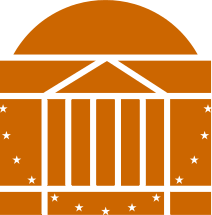 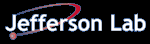 Introduction
SoLID collaboration has successfully adopted GEMC as its Geant4 simulation framework and joined in GEMC development. The framework is used for various studies to help detector design.
A lot of subsystem design and simulation progresses have been made. More studies are under way.
2
GEMC Update(Maurizio Ungaro)
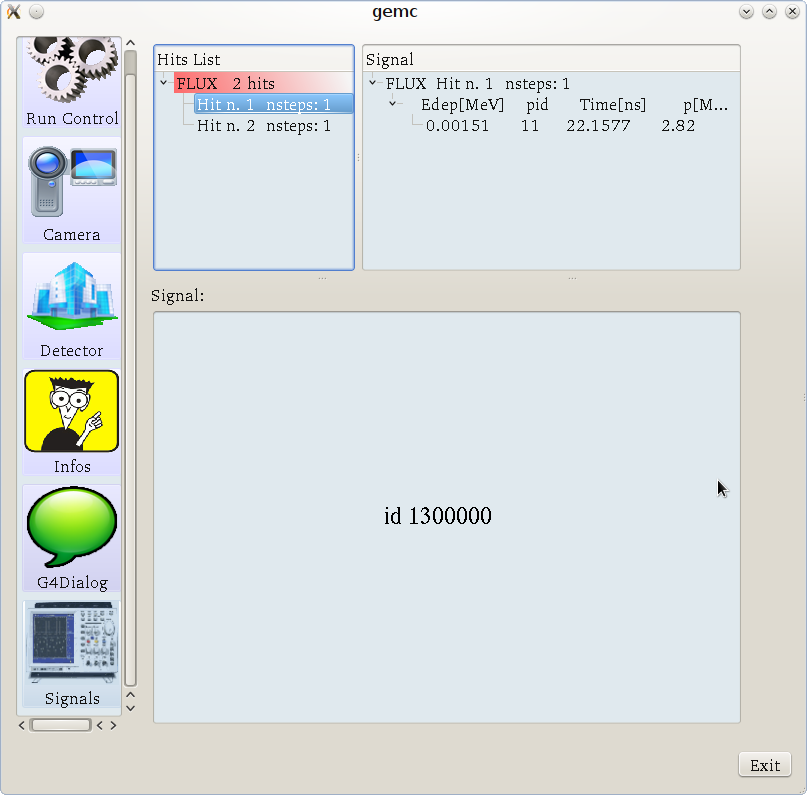 GDML output support
Option to record passby particle or not
“Signal” interface for every step of each hit
3
SoLID Simulation Study
Ideal magnet design
CLEO magnet design and detector layout
 Energy flux at EC
GEM response and digitazation
4
Ideal Magnet(Mehdi Meziane, Yang Zhang, Paul Reimer, Zhiwen Zhao)
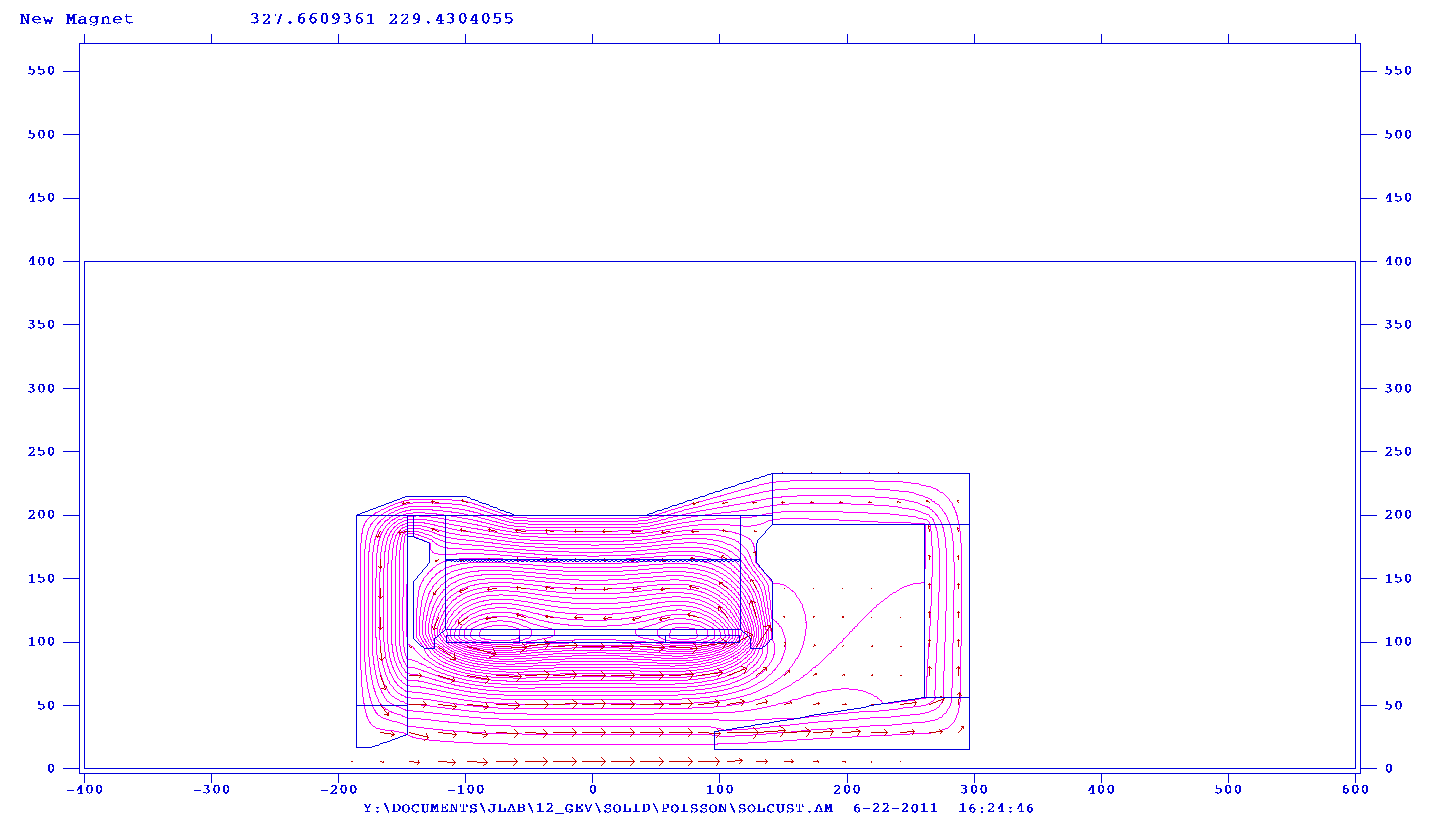 An ideal (short and fat) magnet and yoke are produced.
5
SIDIS Kinematic Coverage@11GeV (Mehdi Meziane, Yang Zhang, Paul Reimer, Zhiwen Zhao)
SIDIS kinematics for the ideal magnet is studied
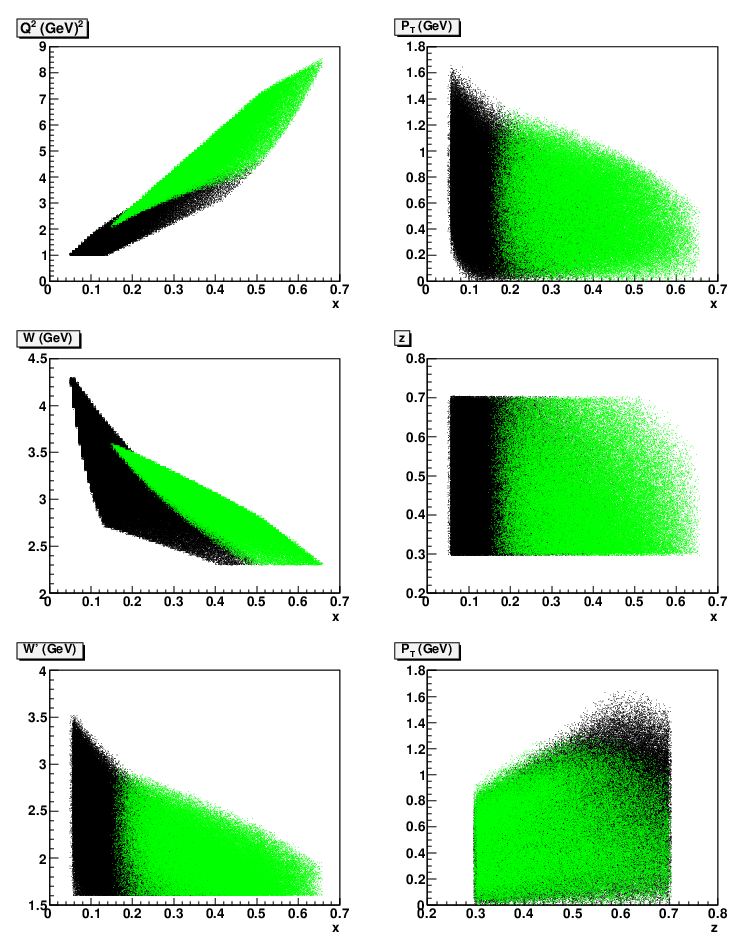 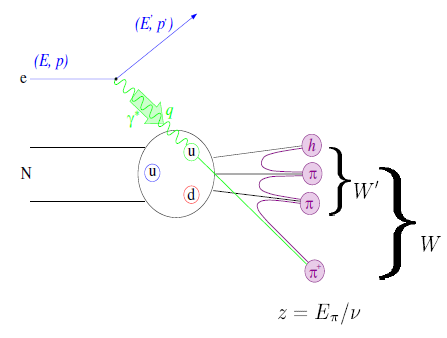 Green area,  
large angle coverage
 Black area,               forward angle coverage
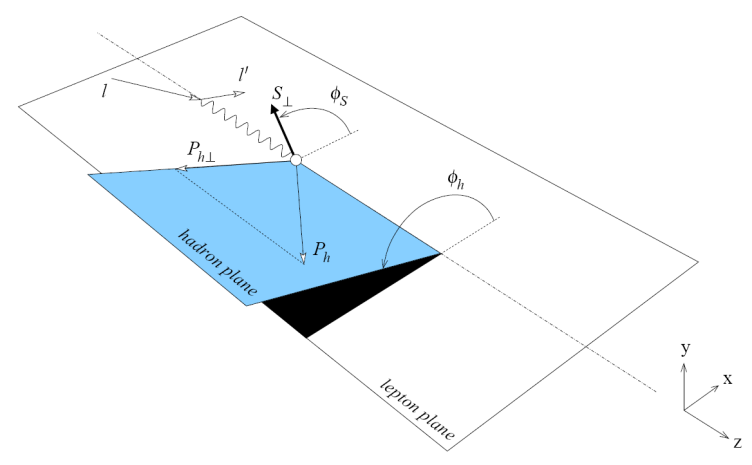 6
SIDIS Kinematic Coverage@11GeV (Mehdi Meziane, Yang Zhang, Paul Reimer, Zhiwen Zhao)
The result of the ideal magnet is similar to BaBar/CLEO.
CLEO Magnet Yoke Design(Paul Reimer, Yang Zhang, Zhiwen Zhao, Eric Fuchey, Simona Malace)
A new yoke for CLEO magnet is designed.
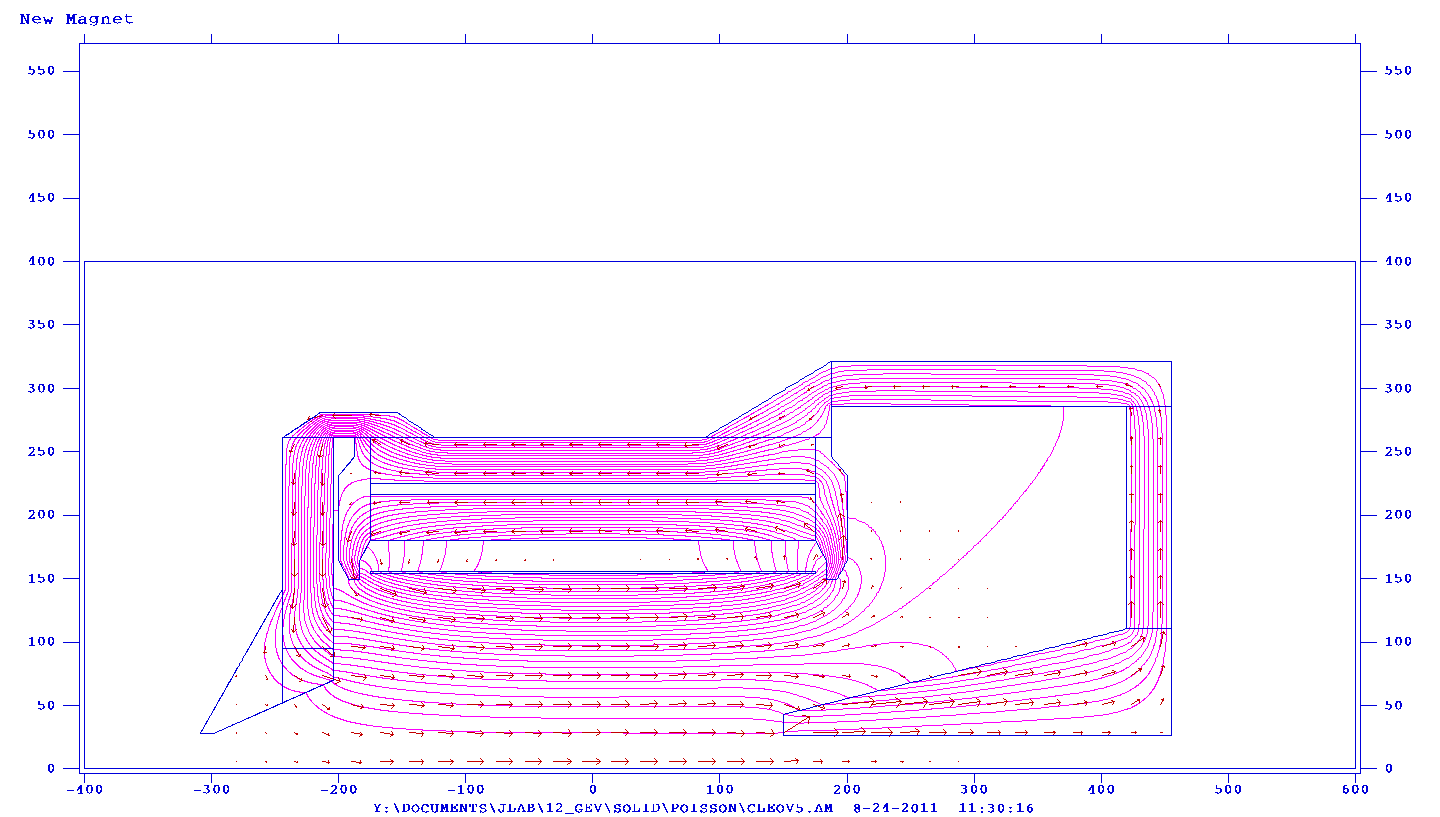 NO Edge in endcup
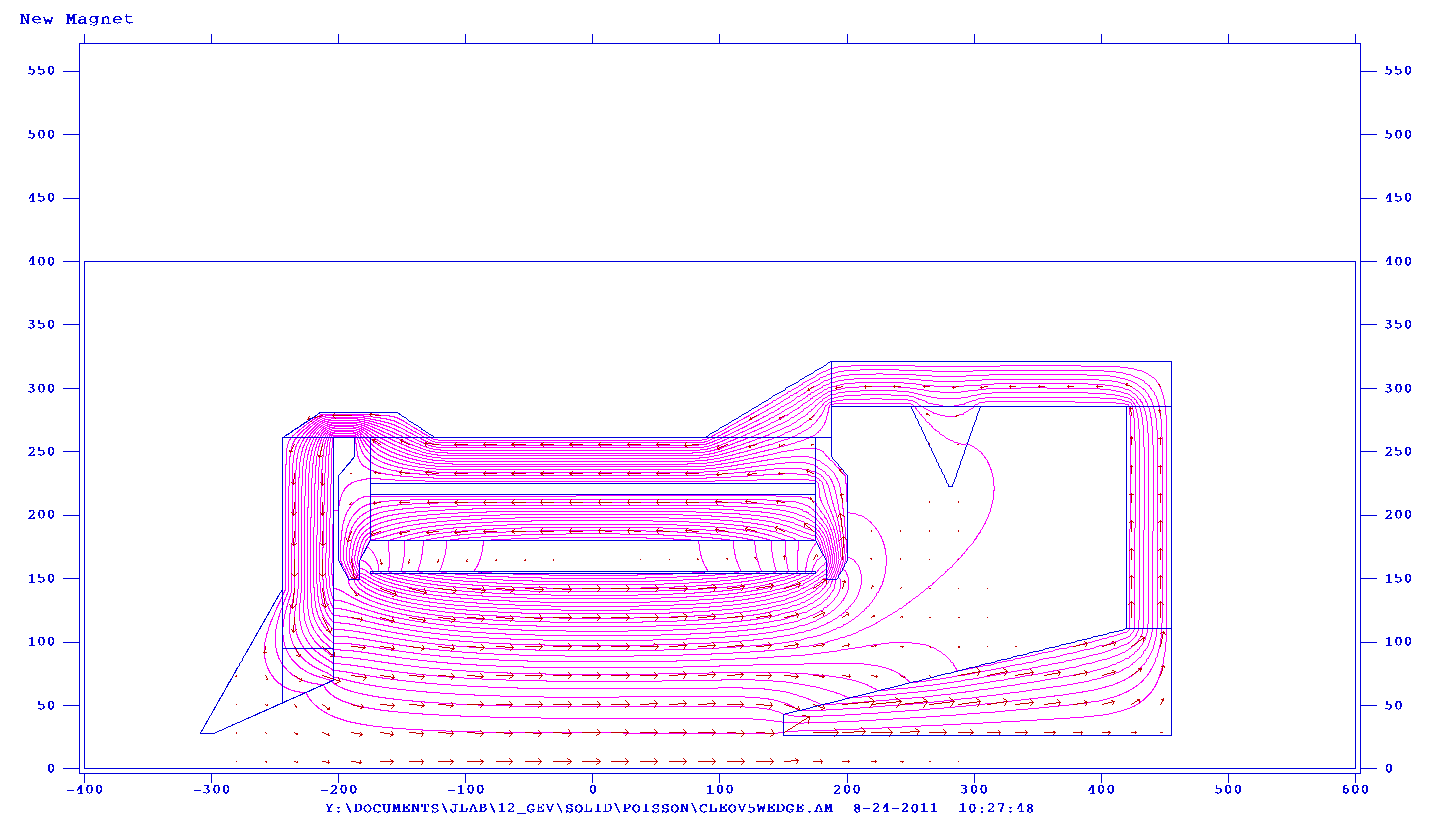 YES Edge in endcup
Minimize field at endcup
8
CLEO Magnet Yoke Design(Paul Reimer, Yang Zhang, Zhiwen Zhao, Eric Fuchey, Simona Malace)
A new yoke for CLEO magnet is designed.
Minimize field in front near SIDIS 3He target
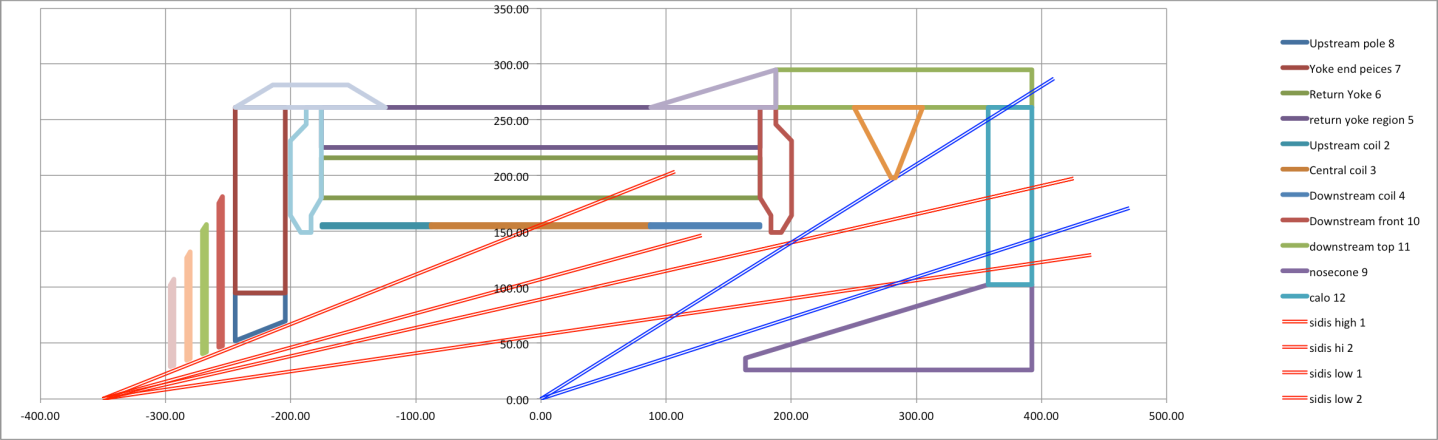 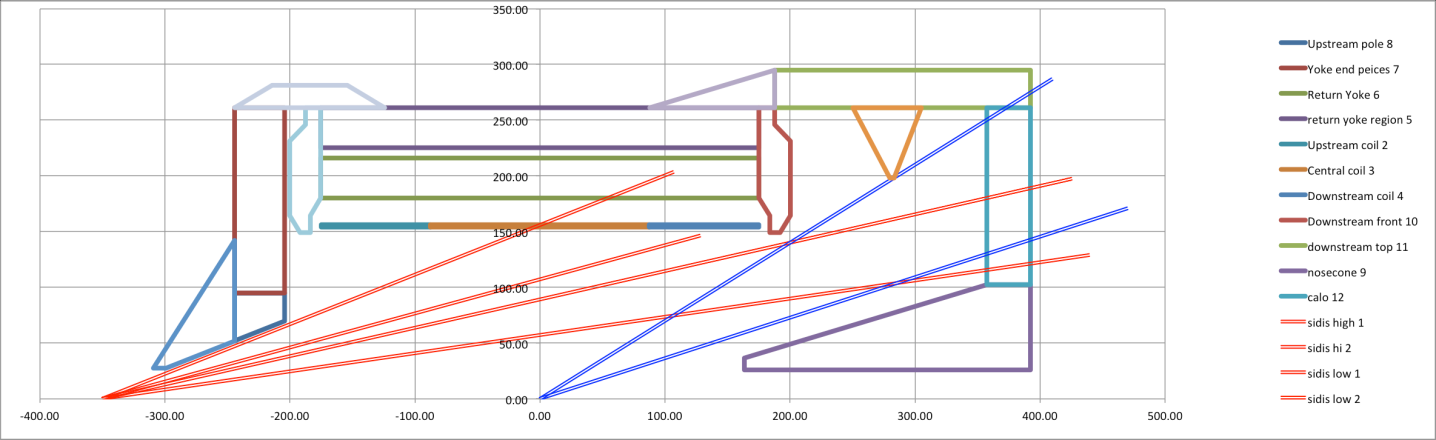 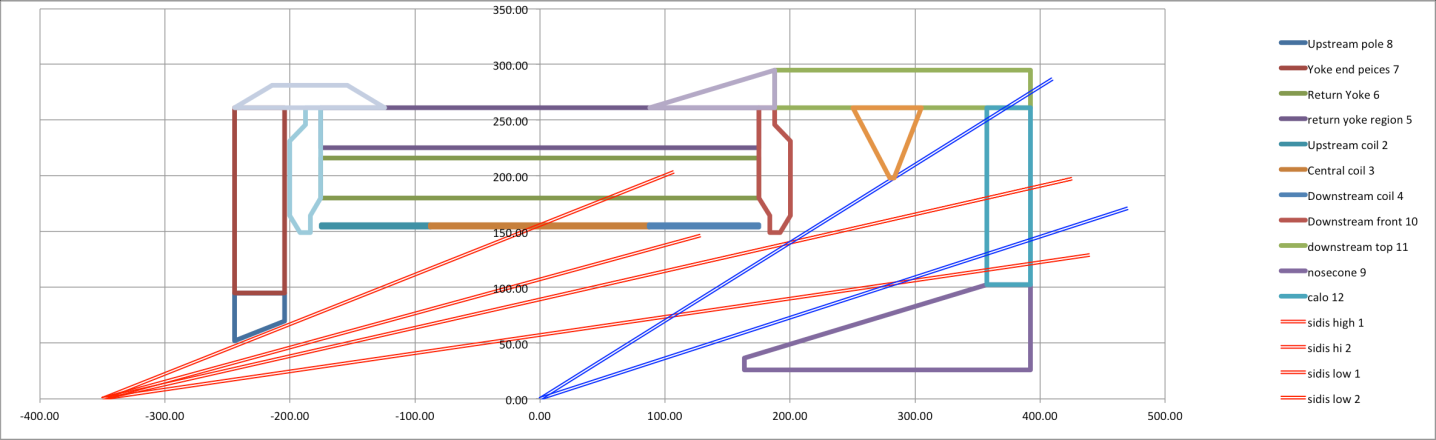 9
CLEO Magnet Yoke Design(Paul Reimer, Yang Zhang, Zhiwen Zhao, Eric Fuchey, Simona Malace)
Its field map and geometry are implemented in GEMC.
PVDIS
SIDIS
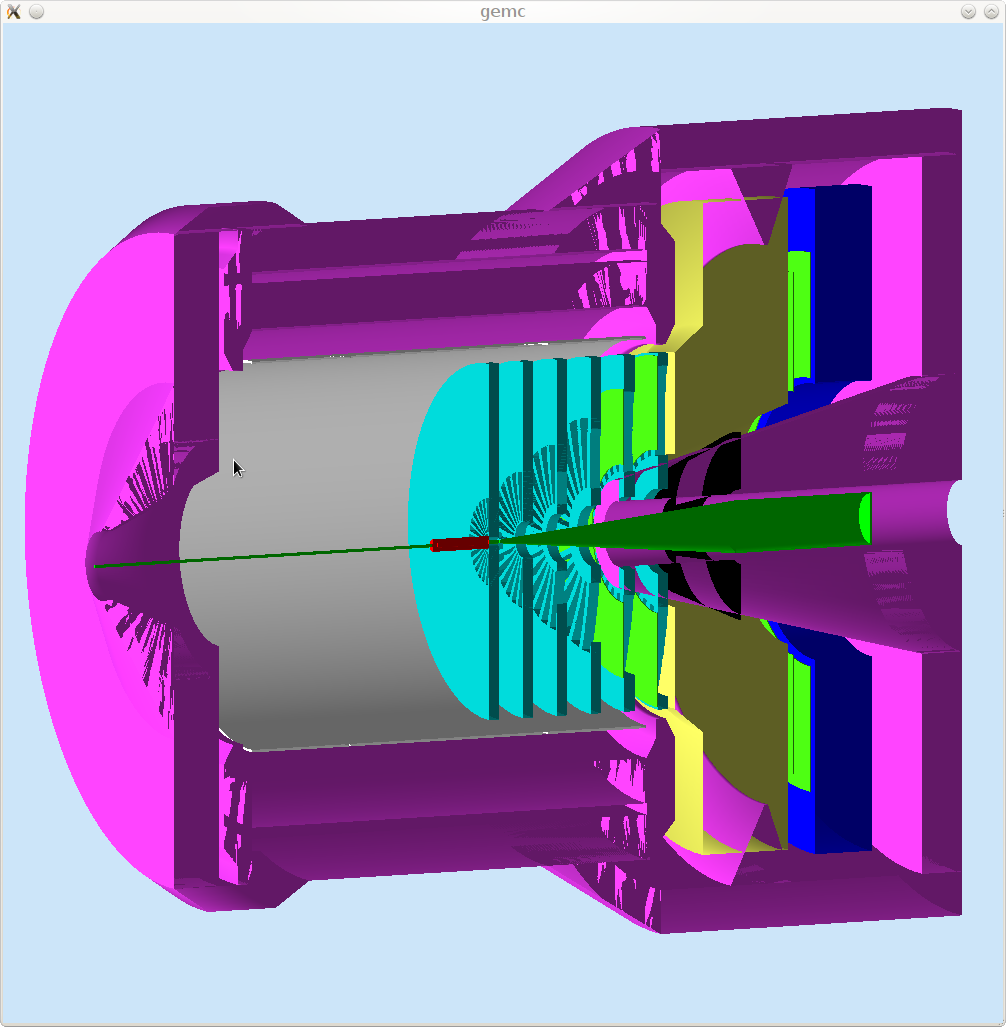 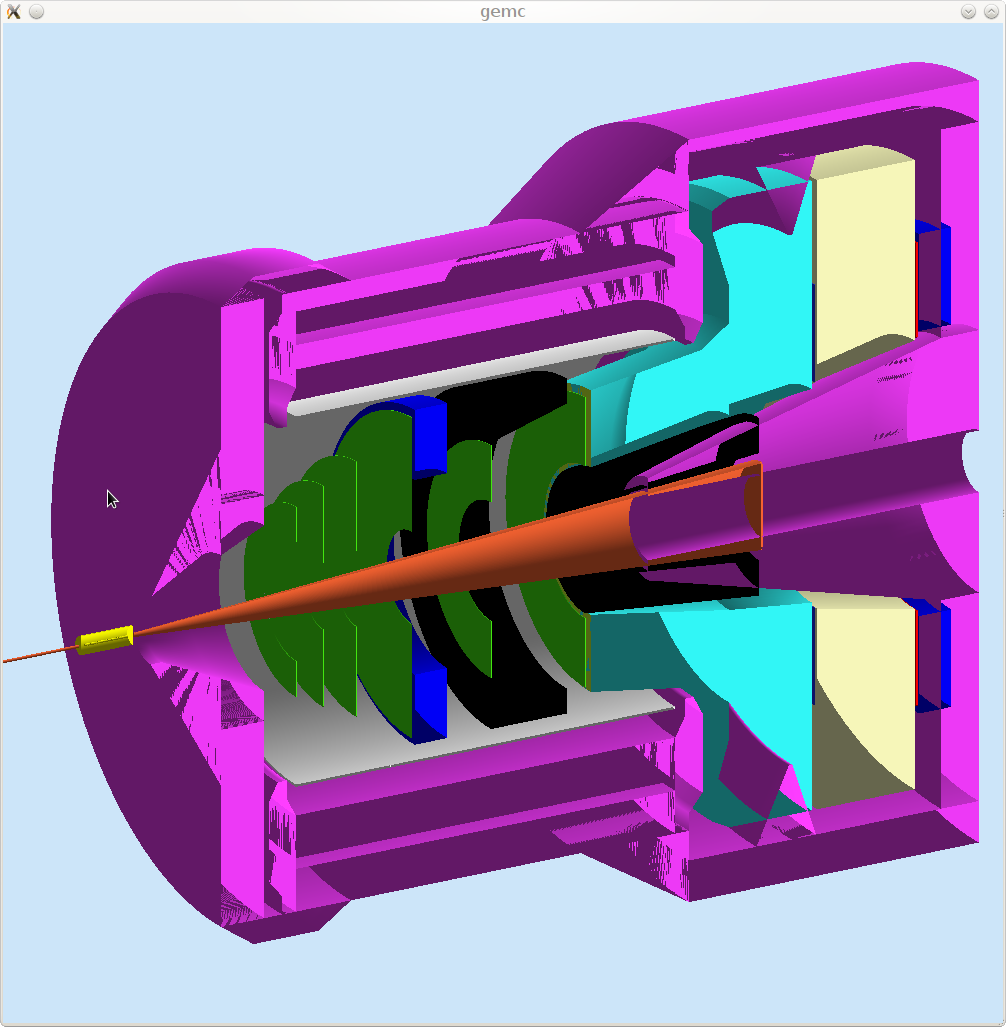 10
Background in EC(Zhiwen Zhao, Xin Qian)
PVDIS forward angle
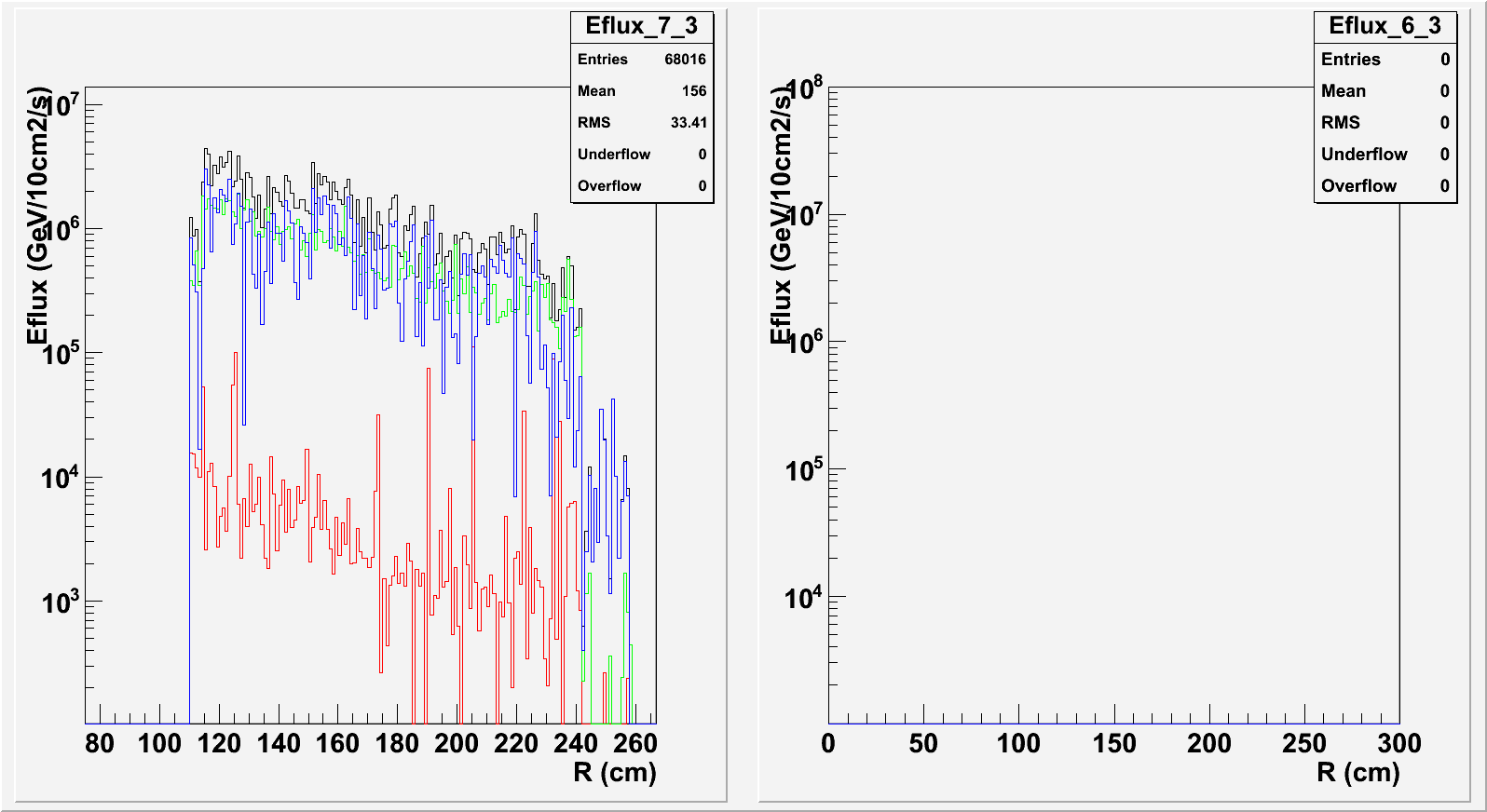 GEMC electron and photon energy flux confirms Geant3 result.
Hadron energy flux is under study.
SIDIS forward angle
SIDIS lareg angle
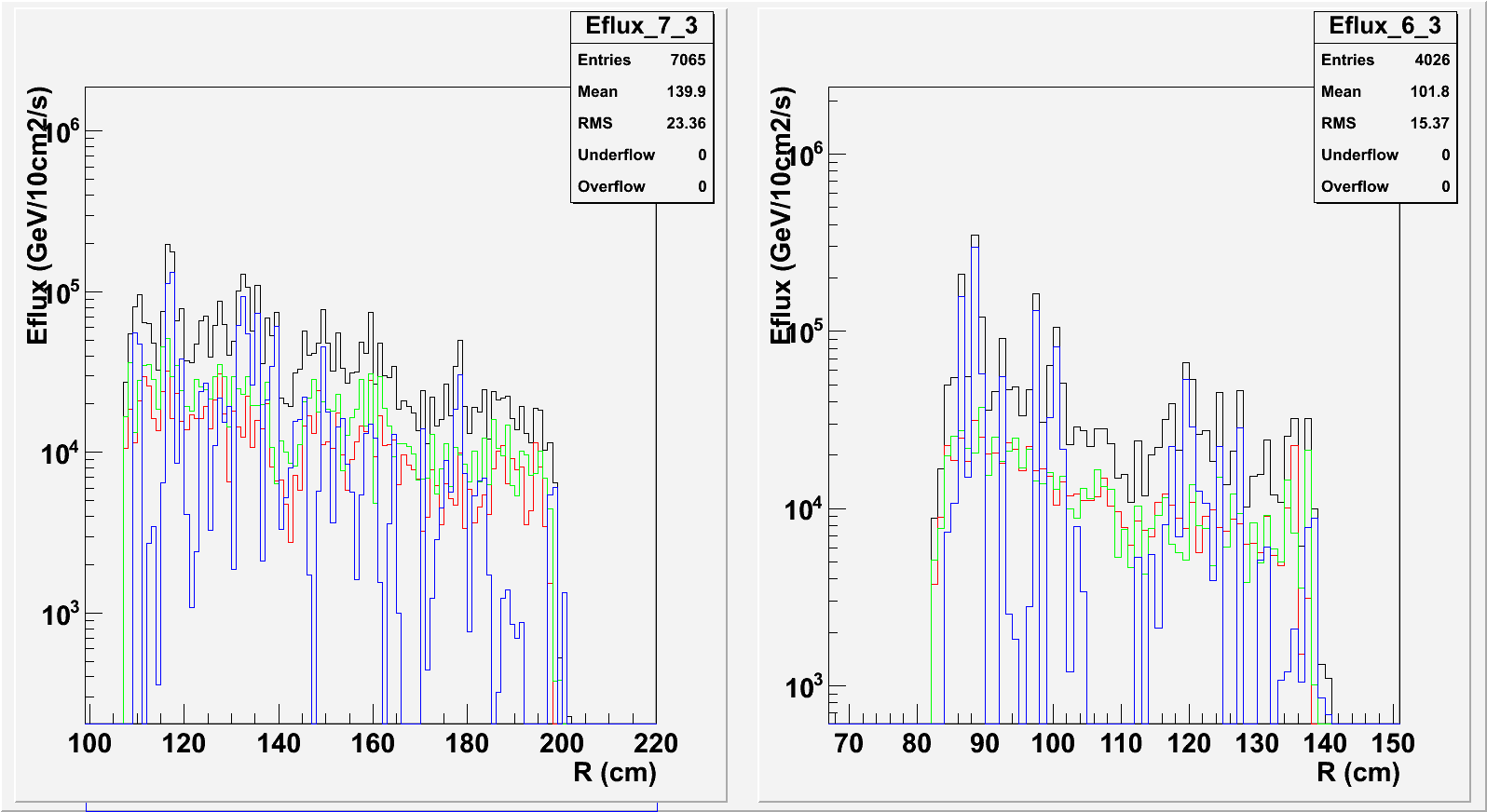 Black: total
Red: electron
Green: photon
Blue: hadron
11
EC Radiation Resistant
PVDIS  forward angle
EM <=2k GeV/cm2/s + pion, 	total ~<60 krad/year
SIDIS   forward angle 
EM <=5k GeV/cm2/s + pion , 	total ~<100 krad/year
SIDIS   large angle
EM <=20k GeV/cm2/s + pion, 	total ~<400 krad/year
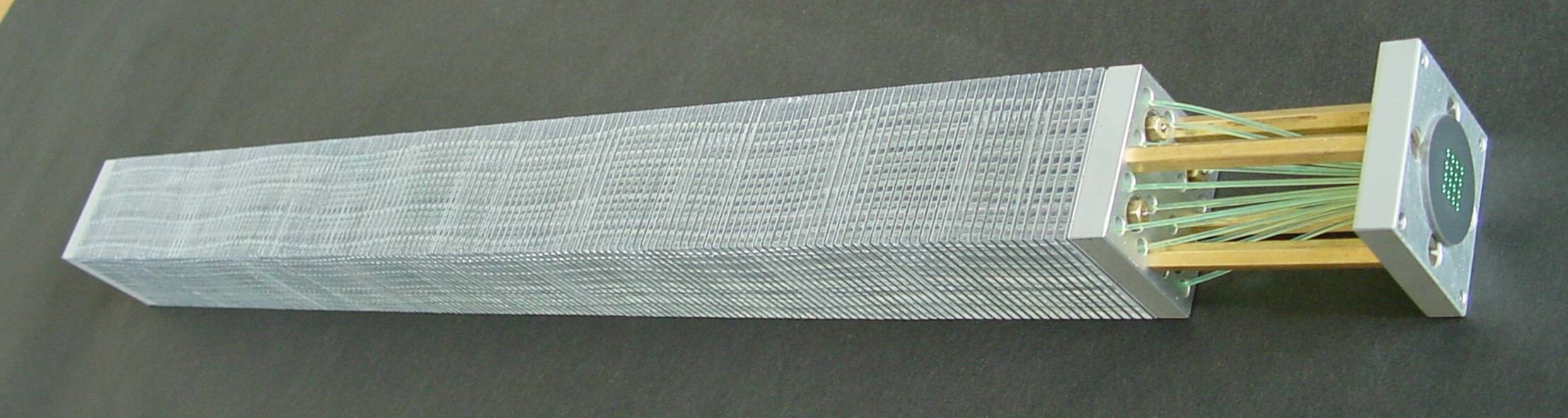 Typical Shashlik
Polyakov, COMPASS Talk, 2010
COMPASS module Radiation hardness ~ 500kRad, 
See EC talk for improving the property
12
GEM Response(Zhiwen Zhao, Evaristo Cisbani)
#  * HoneyComb
#  *  0   NEMA G10 120 um
#  *  1   NOMEX    3
#  *  2   NEMA G10 120 um
#  * Drift Cathode
#  *  4   Kapton 50 um
#  *  3   Copper 5 um
#  *  5   Air 3 mm
#  * GEM0
#  *  6   Copper 5 um
#  *  7   Kapton 50 um
#  *  8   Copper 5 um
#  *  9   Air 2 mm
#  * GEM1
#  * 10   Copper 5 um
#  * 11   Kapton 50 um
#  * 12   Copper 5 um
#  * 13   Air 2 mm
#  * GEM2
#  * 14   Copper 5 um
#  * 15   Kapton 50 um
#  * 16   Copper 5 um
#  * 17   Air 2 mm 
#  * Readout Board
#  * 18   Copper 10 um
#  * 19   Kapton 50 um
#  * 20   G10 120 um + 60 um (assume 60 um glue as G10)    # not implmented yet
#  * Honeycomb
#  * 21   NEMA G10 120 um
#  * 22   NOMEX    3 um
#  * 23   NEMA G10 120 um
To obtain more realistic GEM response, we borrow from SBS GEM simulation and the geometry and material of GEM module are realized in GEMC. 
The EM background study is underway.
For GEM Digitization, see Tracking talk.
13
Summary
SoLID GEMC Framework is moving forward.
Many simulation study is well under way.
Several tutorials and hand on sessions have been given when I was in China at Tsinghua Univ., CIAE, USTC, and Huangshan Univ.
14